OUTREACH 2020CoDA Service ConferenceReport
Vision and purpose
The vision of the World Service initiative is to carry the message to codependents worldwide who still suffer.
The purpose is to encourage CoDA members to share their personal experience, strength, and hope.
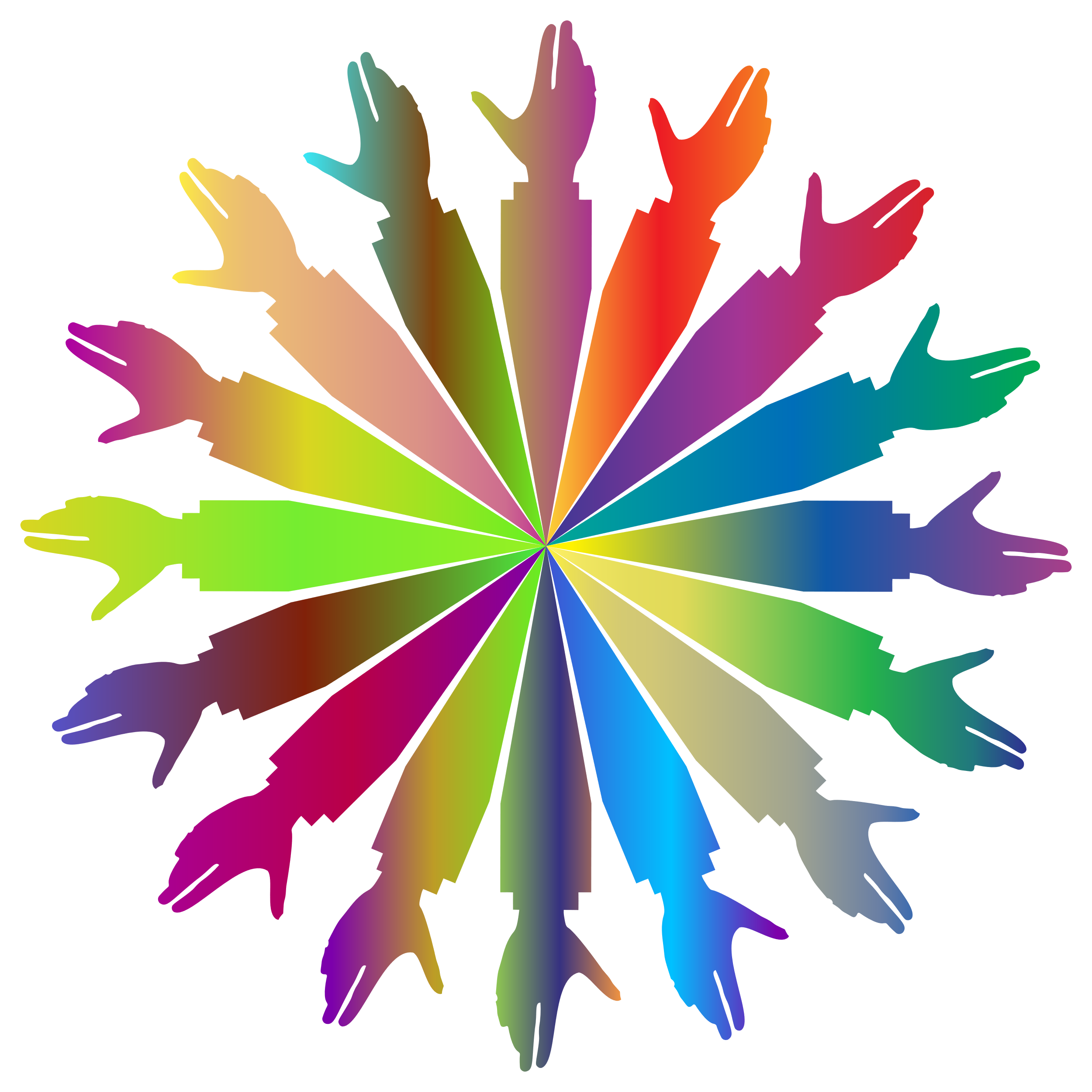 2
Chicago April, 2019 FtF meeting
Established the concept of Outreach as In-reach
Reaching out to World CoDA Community in the hopes that the World CoDA Community 	will reach in…
Engage and participate in CoDA World Service.
Share your methods and ideas that have been successful in your country and community.
Goal is to be inclusive with ongoing dialogue.
3
[Speaker Notes: Is CoDA effective?  How can Outreach be more effective globally?]
Goals of Outreach
Provide current and updated communication tools and resources for CoDA members 
Update CoDA website at CoDA.org under “Outreach”…Resource for Outreach
Editing and website development. If you have experience in editing or interest in website development, please contact us.
Contact : Outreach@coda.org
4
[Speaker Notes: Share ideas.  What is working for your meeting in your community?]
Objectives of Outreach
Reach out to Professionals in your community to inform them about CoDA.
Develop communication to reach out to other existing 12 Step Programs in support of codependents who still suffer.
Multilingual, multicultural, multiethnic community.  The focus is inclusive participation, regardless of individual differences.  Looking for new CODA literature and translation services.
5
[Speaker Notes: Support Tradition 11, which is a public relations policy based on attraction, rather than promotion.]
Recent activity of Outreach
New Brochure entitled Information for Professionals.
New Brochure entitled Your First Meeting.
New Brochures can be found under “Fellowship Service Materials”.
New Brochures already translated in 3 languages, and hope is for additional translation services.
6
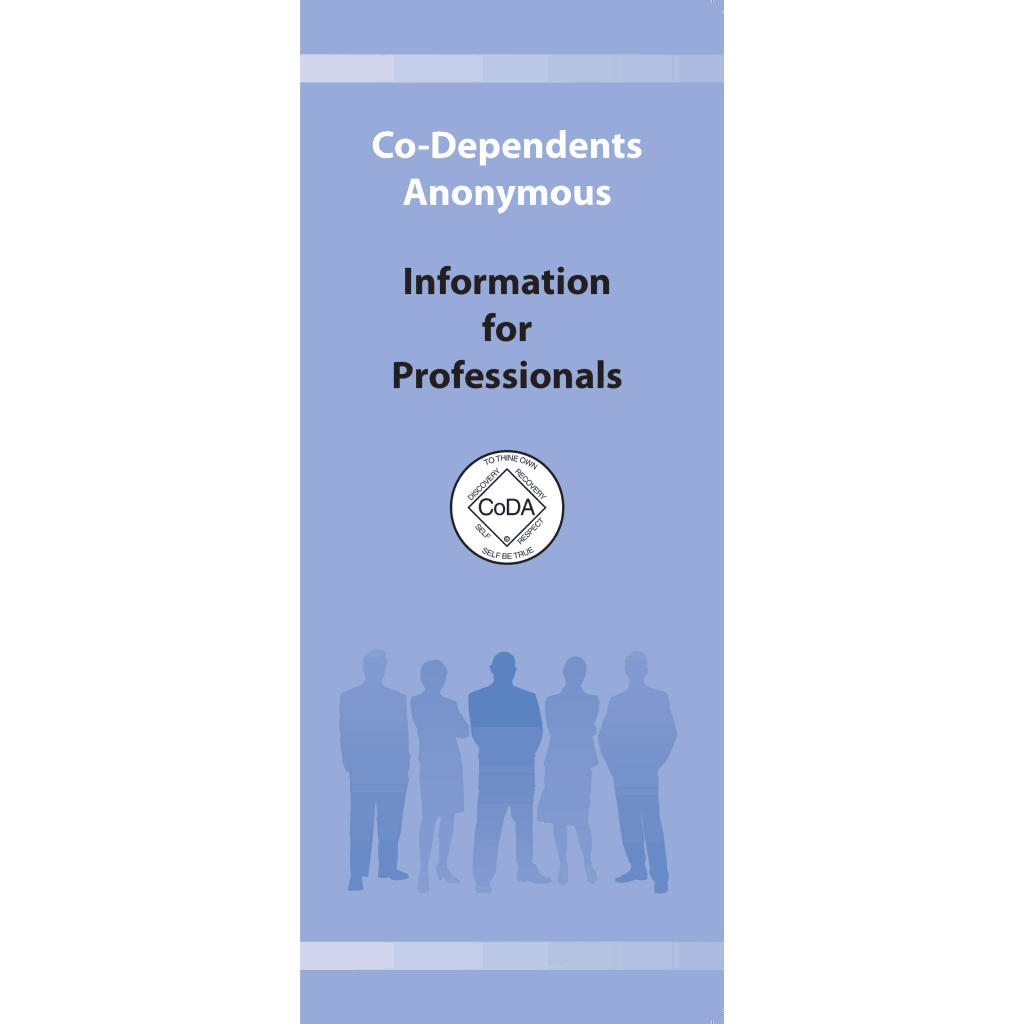 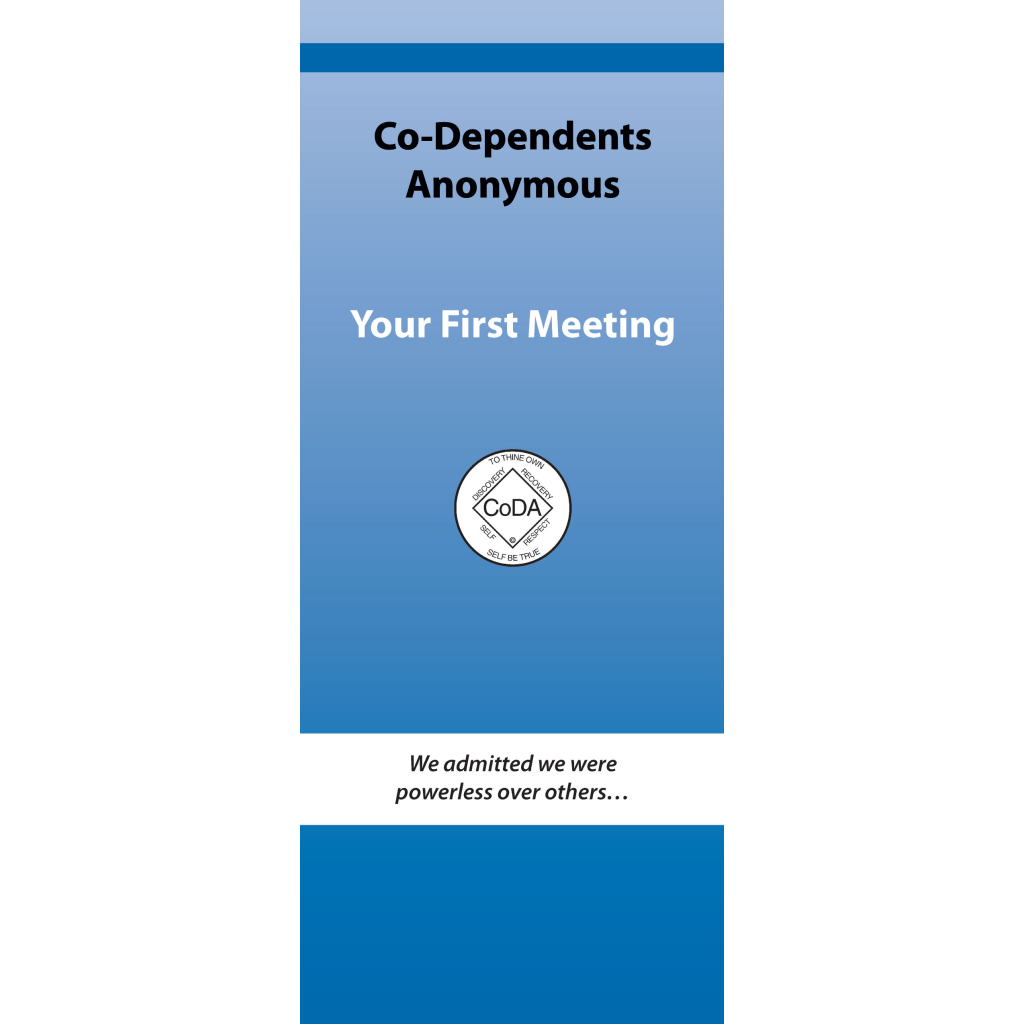 7
New resources
Possible new Outreach topics for 2020
Youth in CoDA for those under age 25.
Young Members Support webpage on CoDA website. LGBTQ+, Alternative Meetings.
 Building relationships with other Fellowships; Newcomer and other meeting formats
Welcoming global CoDA members, inclusive of language, race, ethnicity, and those with specific needs.
8
Join Outreach Committee…today
If you have a passion about CoDA and World Outreach and World Service, join us.
Contact :  Outreach@coda.org
CoDA World Service only takes as much time as you are willing to spend.
Join us… help develop new ideas, pamphlets, information webpages, web links and approved service documents.
9
[Speaker Notes: Outreach Workgroups in the future:  Goal to share your ideas with others, and listen to their ideas about what works if you work it.
Is CoDA effective?  How could CoDA Fellowship be more effective? Develop Outreach in your Community..   Grassroots organization.   Workgroups meet monthly on ideas for outreach.]